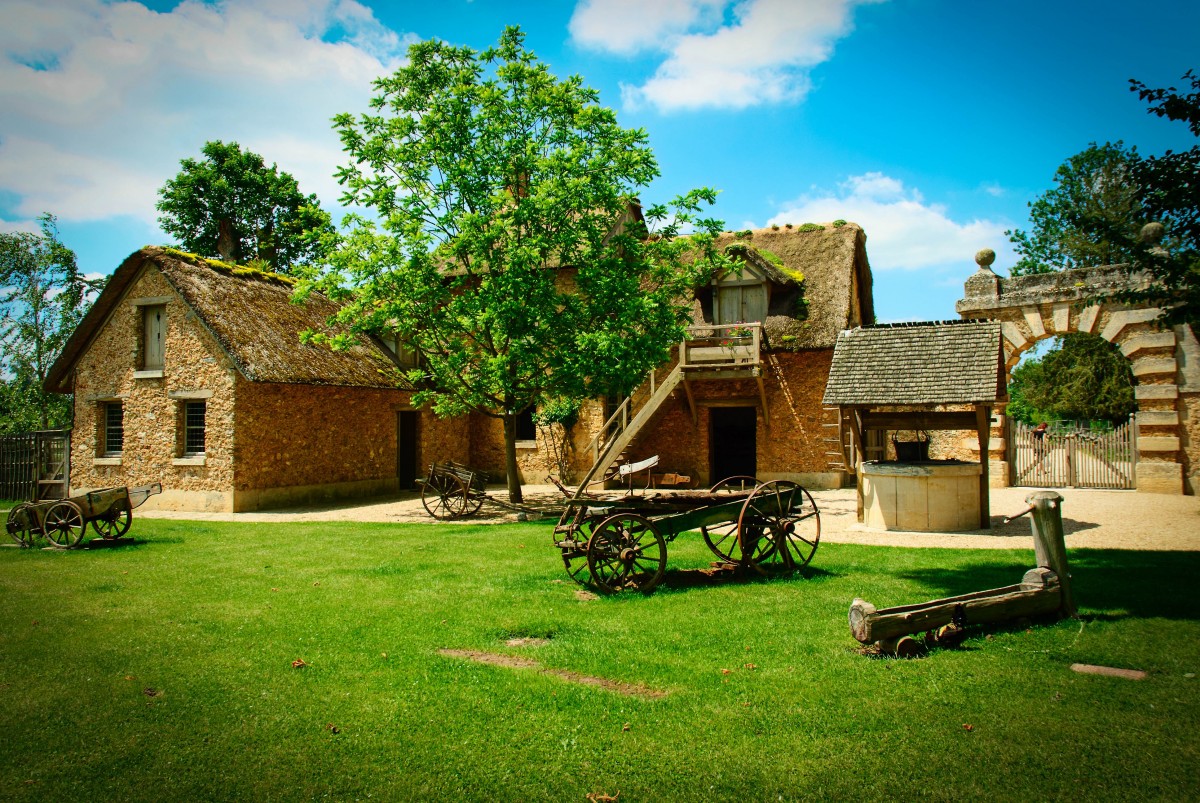 ԸՆՏԱՆԻ ԿԵՆԴԱՆԻՆԵՐ Ու ԹՌՉՈՒՆՆԵՐ
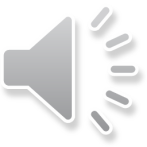 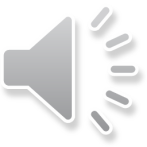 ԸՆՏՐԻ՛Ր ԱՎԵԼՈՐԴՆԵՐԻՆ
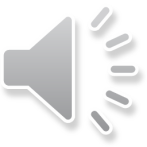 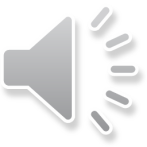 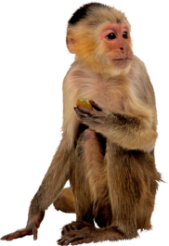 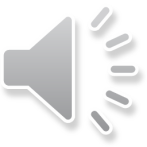 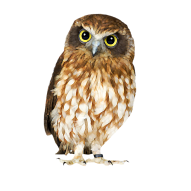 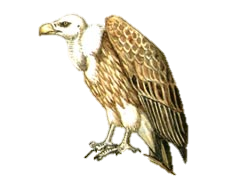 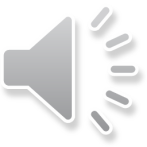 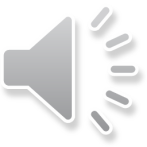 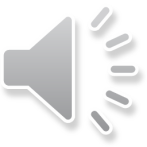 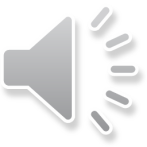 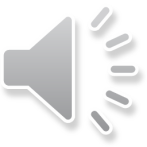 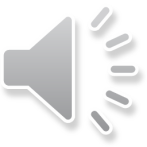 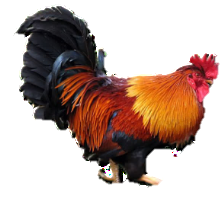 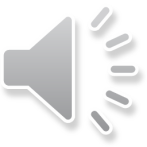 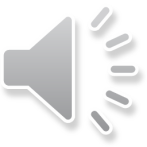 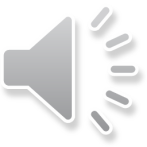 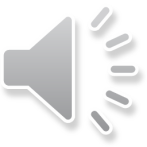 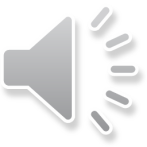 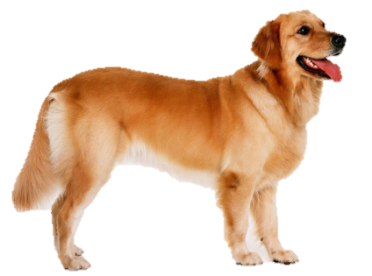 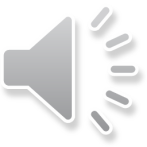 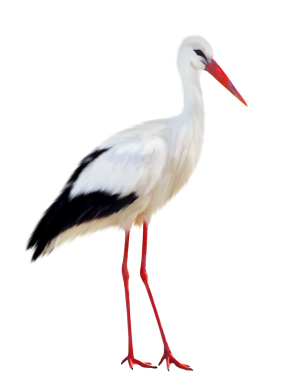 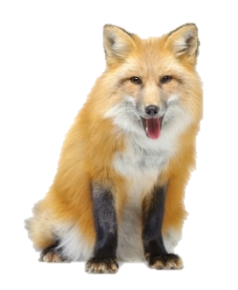 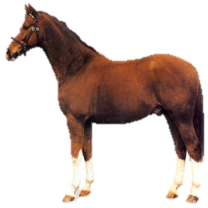 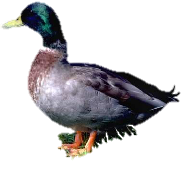 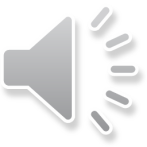 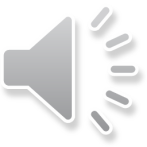 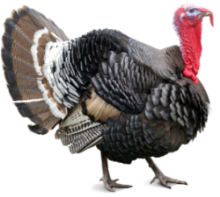 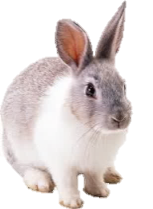 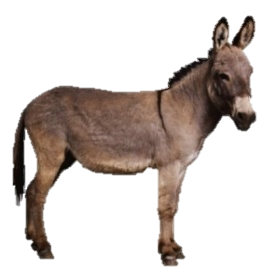 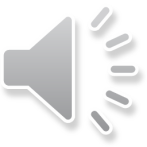 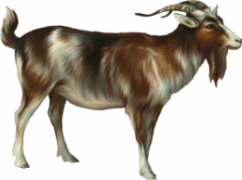 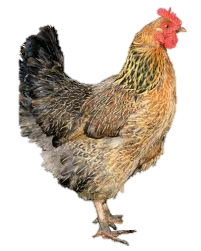 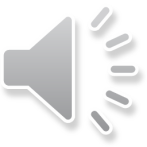 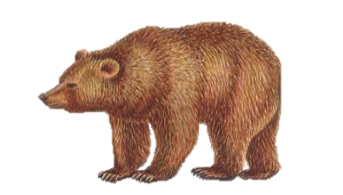 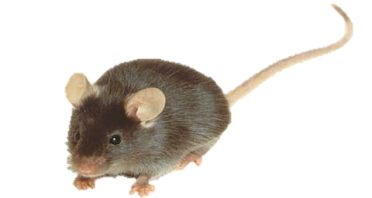 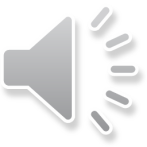 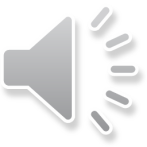 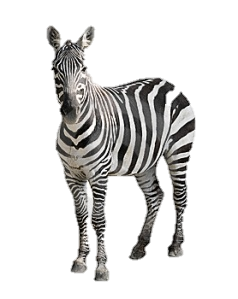 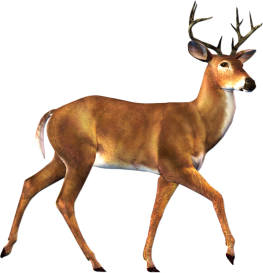 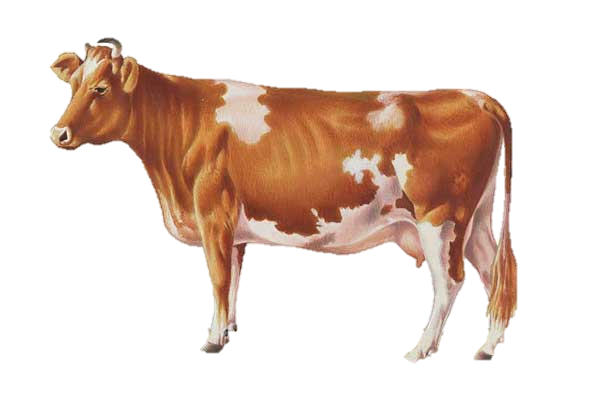 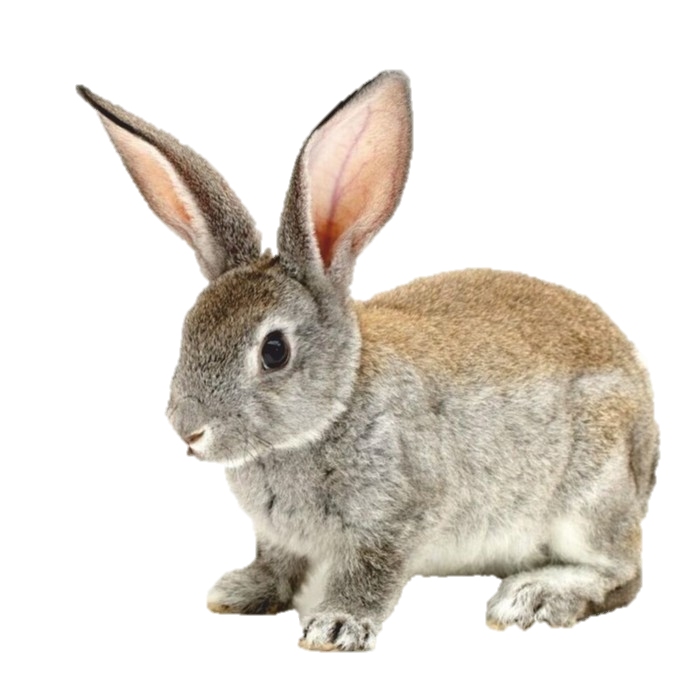 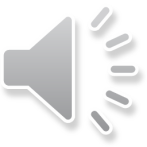 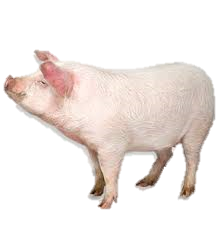 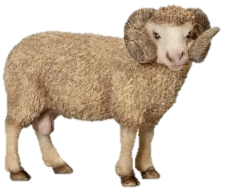 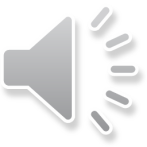 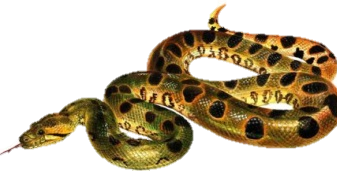 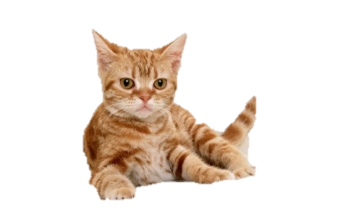 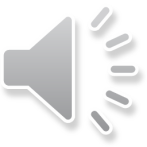 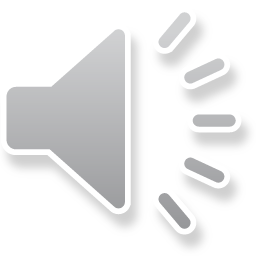 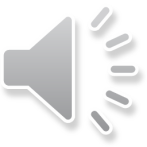 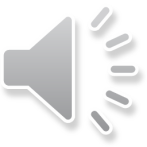 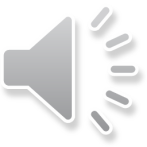 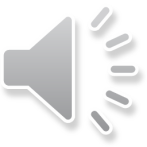 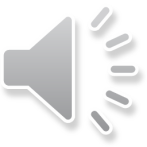 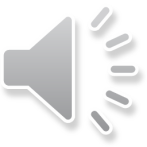 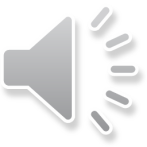 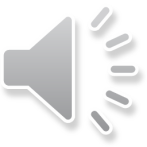 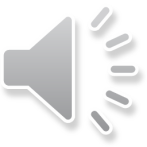 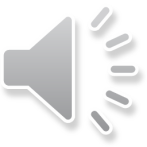 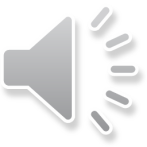 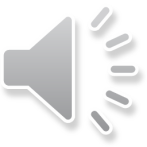 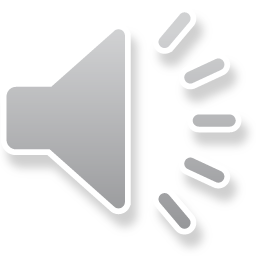 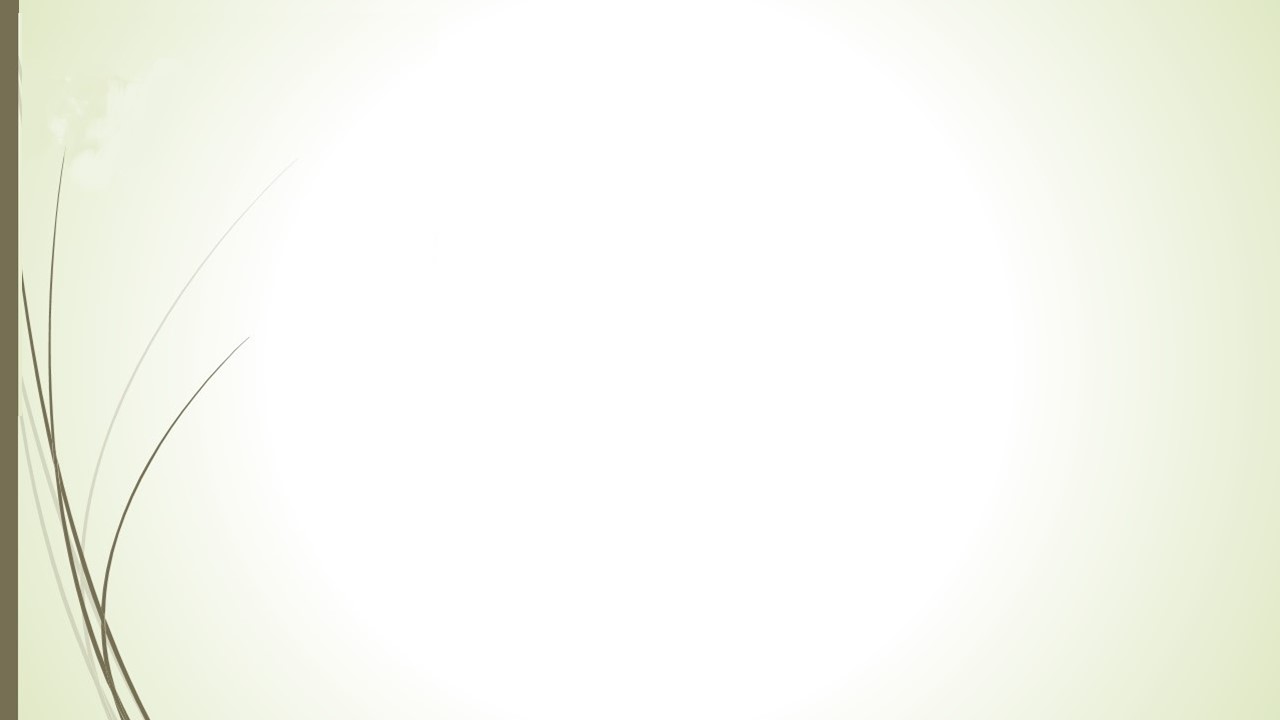 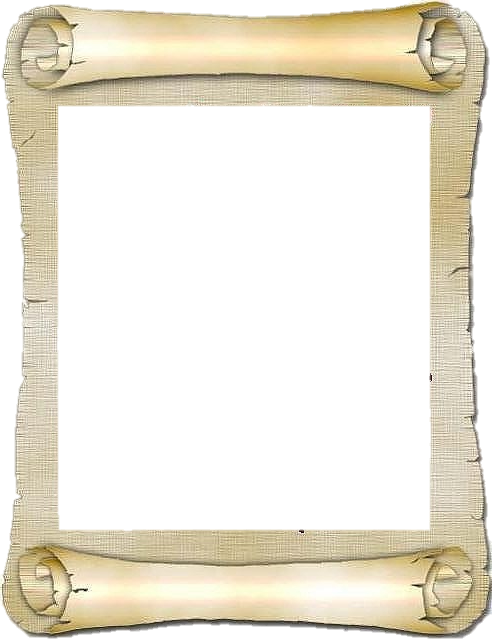 Կեցցե՜ք
Молодцы!
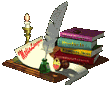 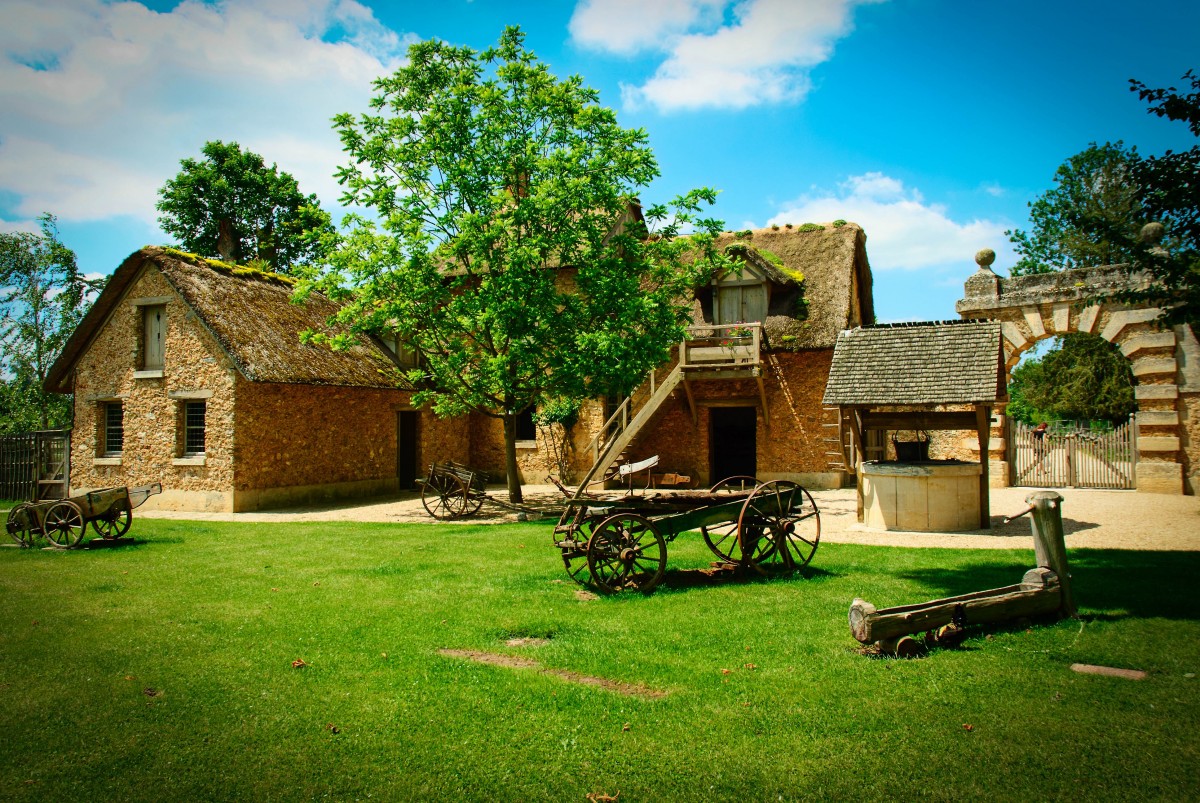 ԸՆՏԱՆԻ ԿԵՆԴԱՆԻՆԵՐ Ու ԹՌՉՈՒՆՆԵՐ
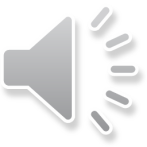 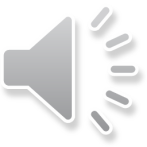 ԸՆՏՐԻ՛Ր ԱՎԵԼՈՐԴՆԵՐԻՆ
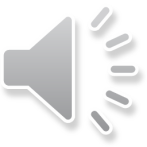 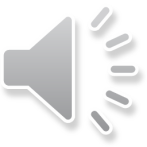 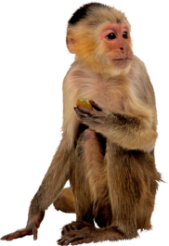 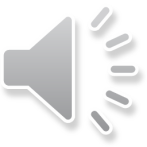 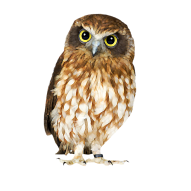 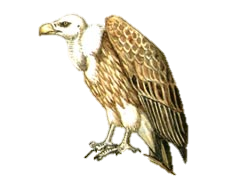 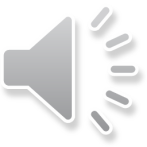 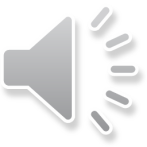 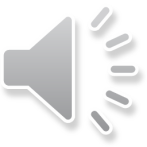 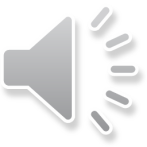 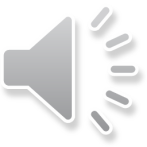 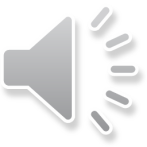 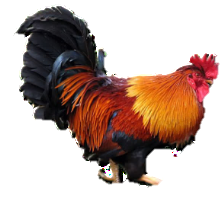 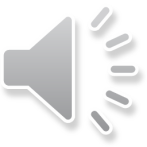 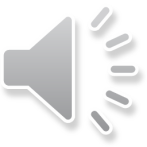 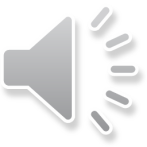 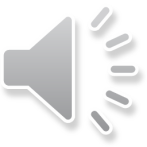 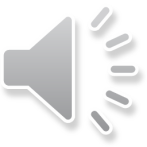 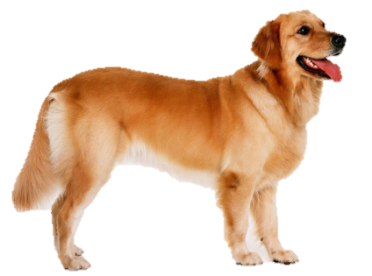 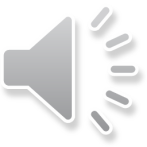 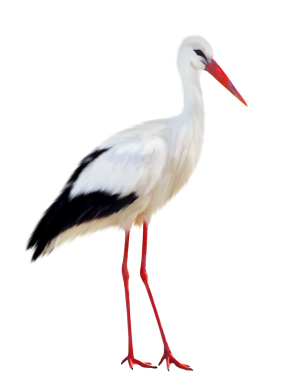 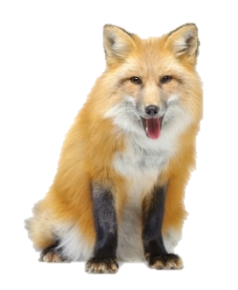 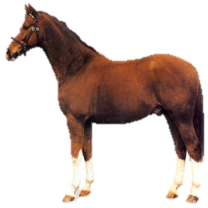 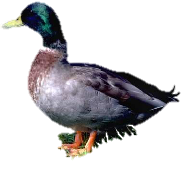 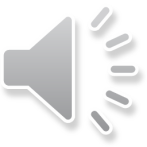 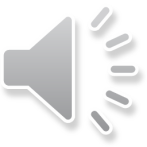 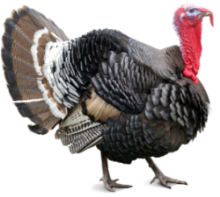 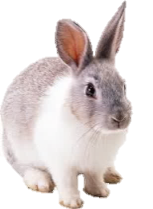 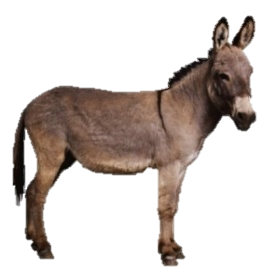 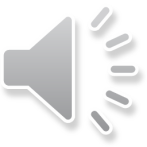 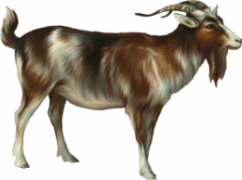 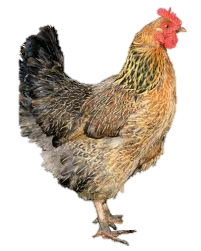 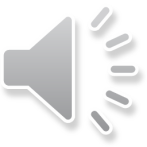 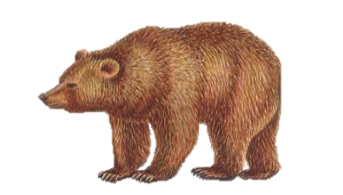 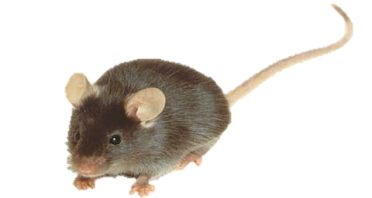 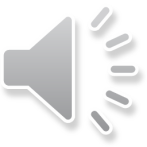 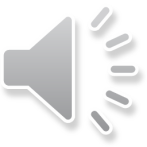 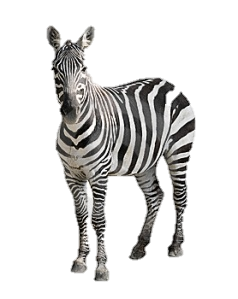 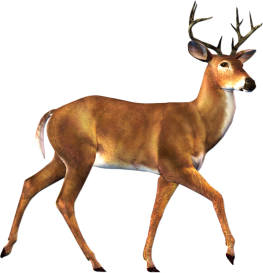 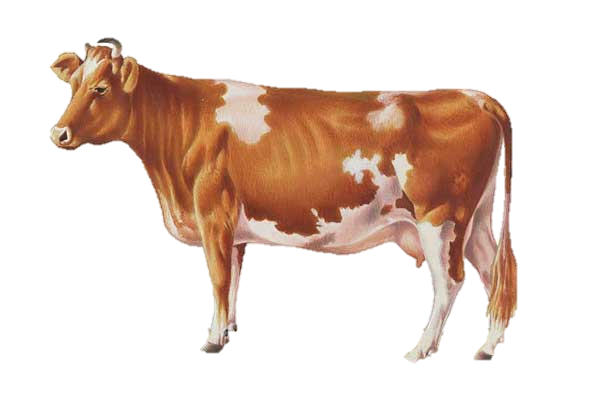 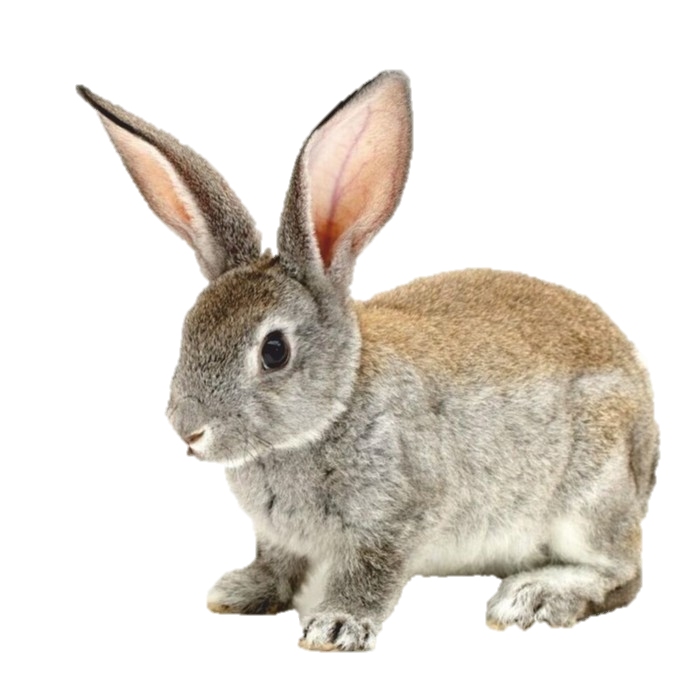 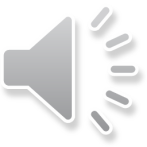 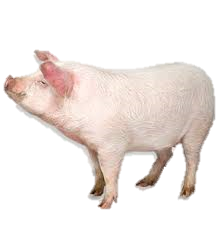 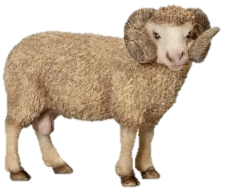 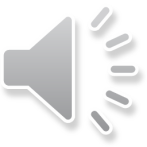 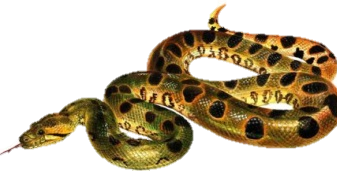 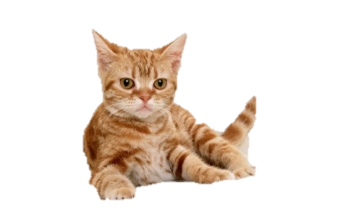 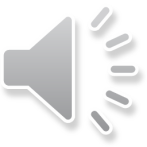 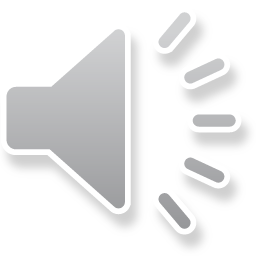 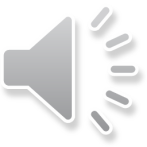 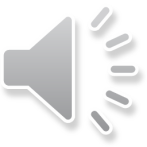 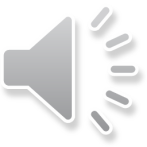 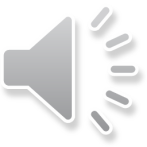 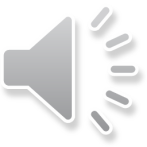 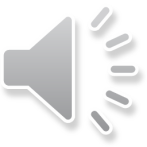 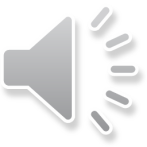 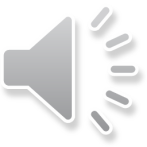 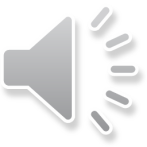 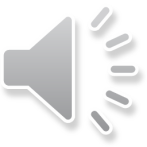 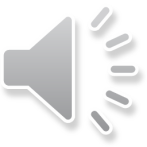 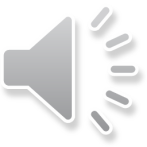 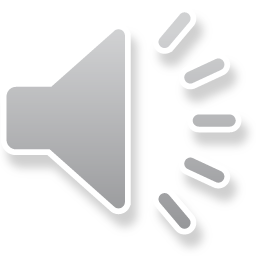